I am learning about France
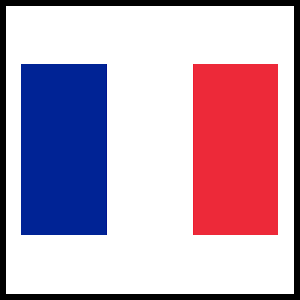 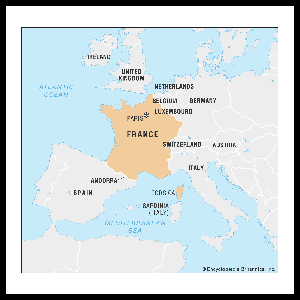 France is a large country in Europe.It borders with Spain, Italy, Luxembourg, Belgium, Germany, Switzerland and Monaco
France is also bordered with the Mediterranean Sea  and the Atlantic Ocean
The capital of France is ParisIn Paris you will find many famous landmarks: The Eifel Tower, The Louvre, The Arc de Triumph and Notre dam Cathedral.
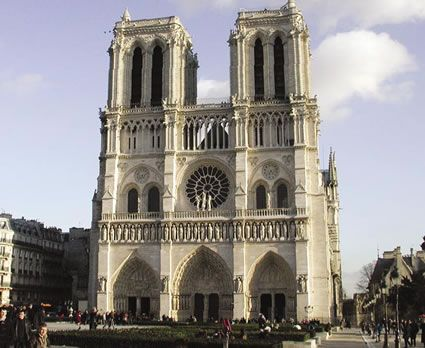 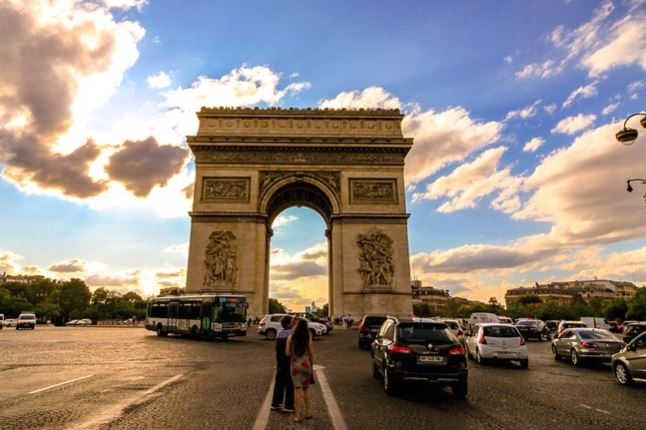 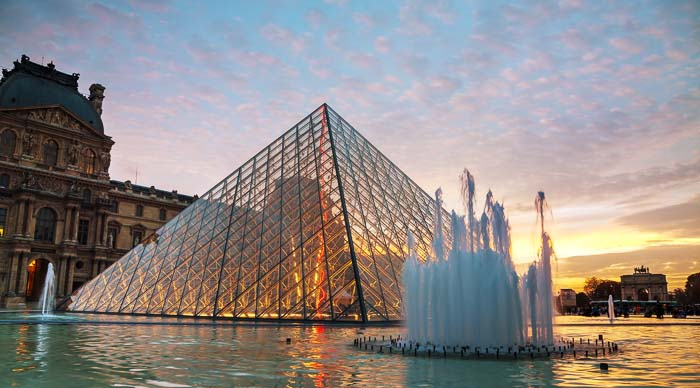 In France the language is French
Hello – Bonjour
Goodbye – Au revoir
Please – S’il vous plait
Thank you – Merci
Yes – Oui
No - Non
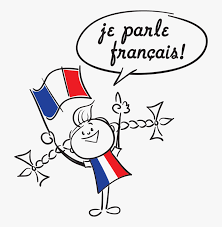 France is famous for its food
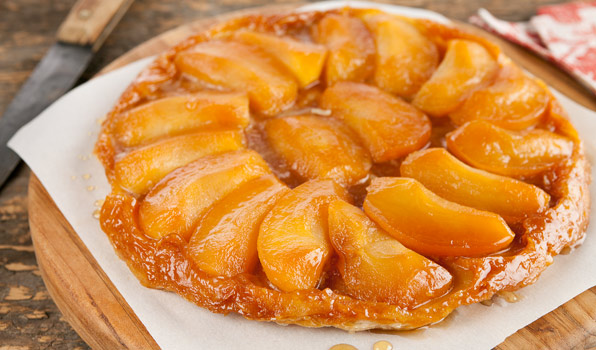 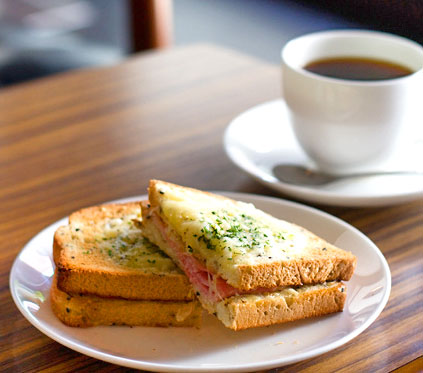 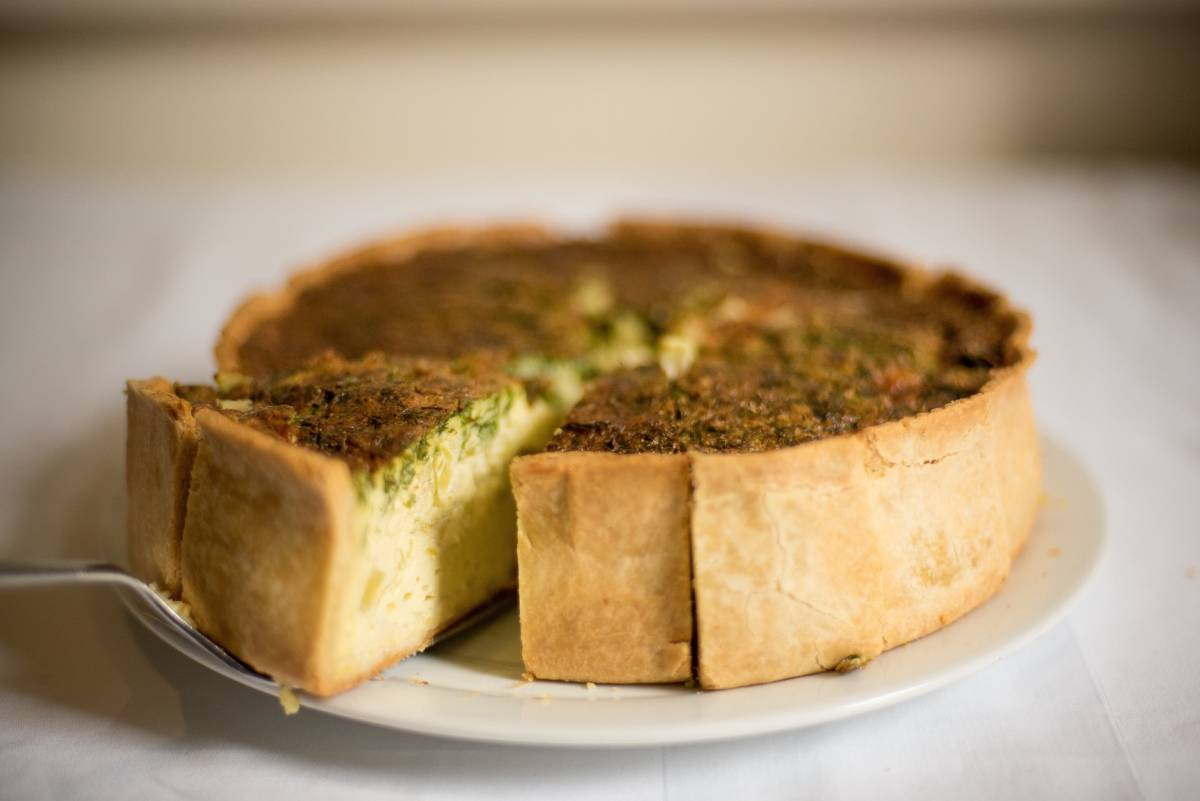 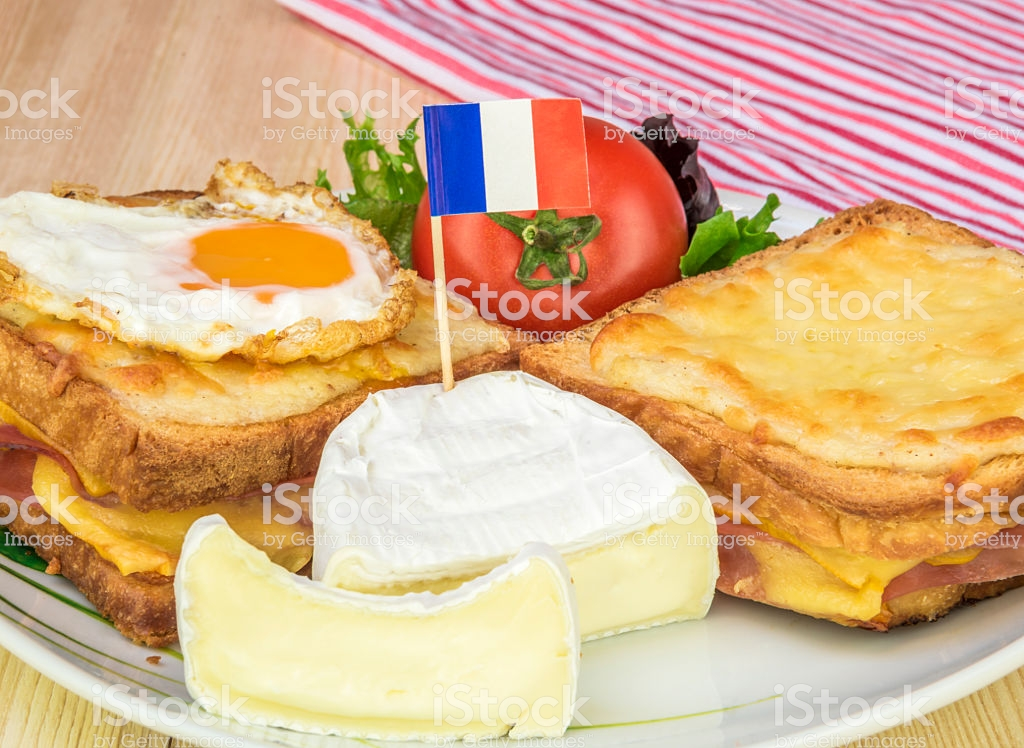 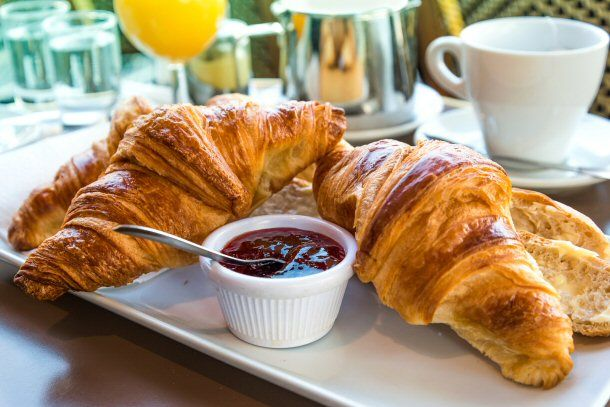 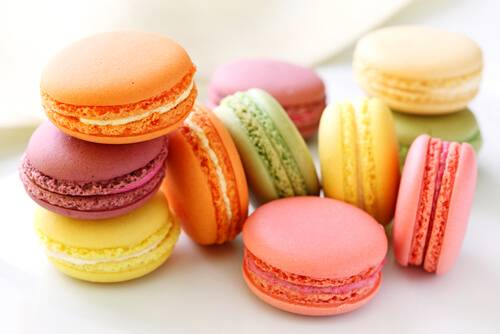 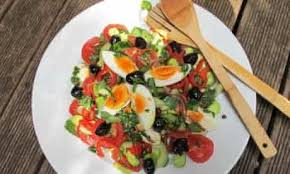 France is famous for its art and artists
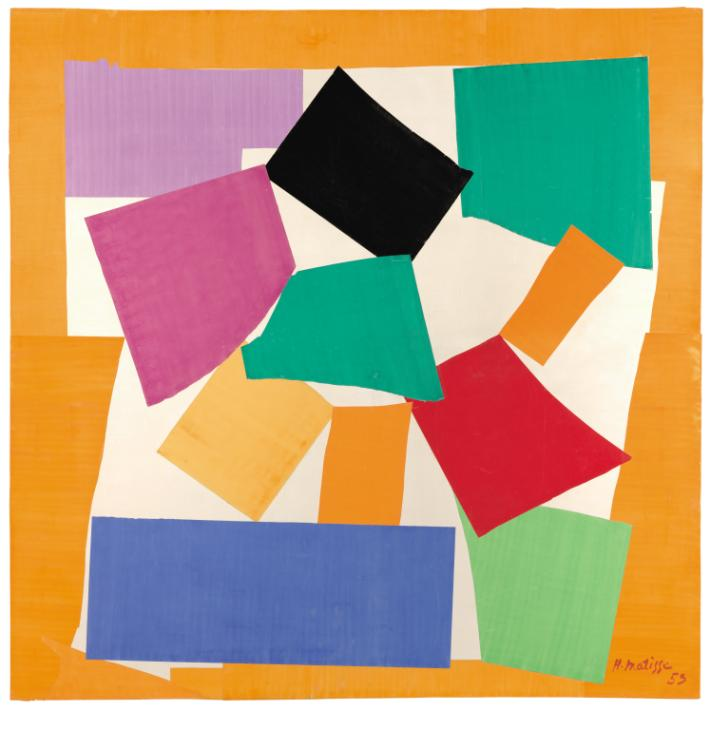 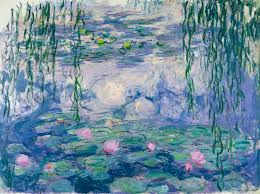 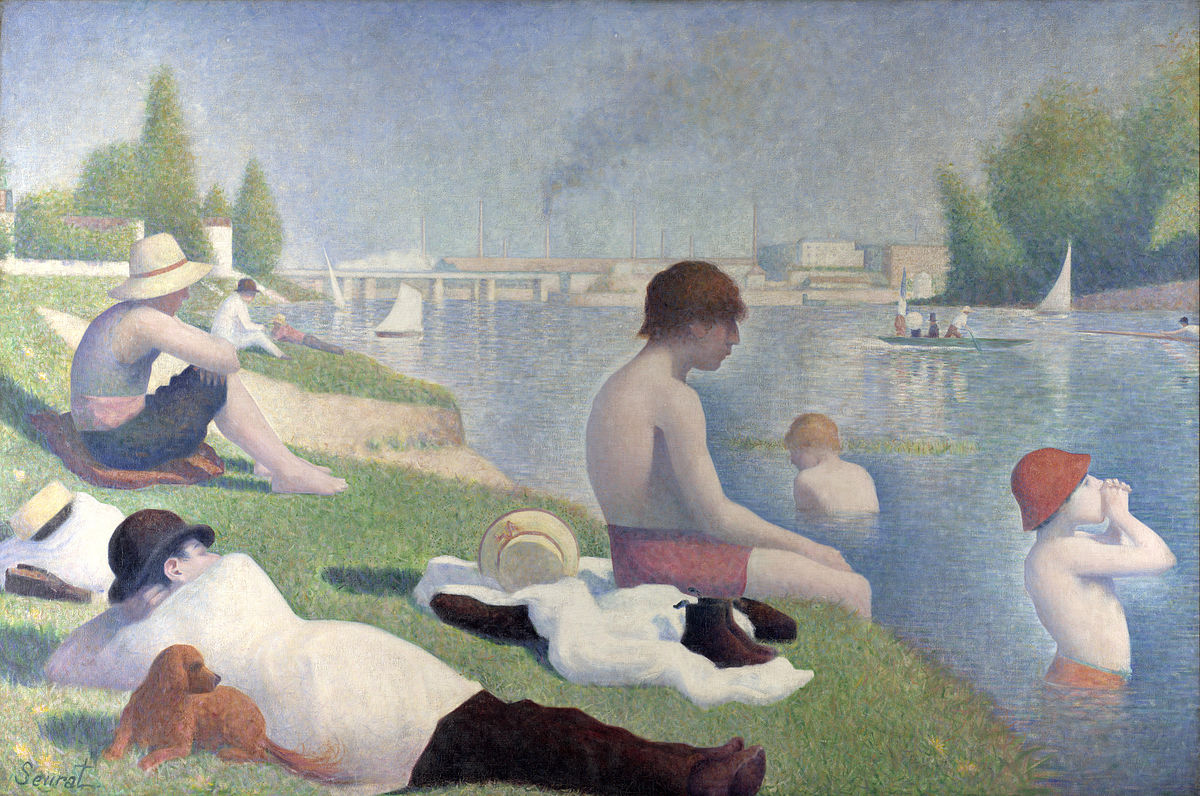 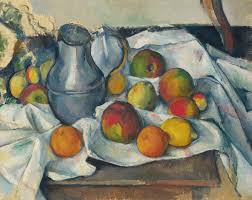 France
BBC Bitesize France
https://www.bbc.co.uk/bitesize/topics/zyhp34j/articles/zhw7vk7
Office du Tourisme de Paris
https://www.youtube.com/watch?v=B-8fXb8tts0&safe=active
Learning about France is finished